FORD FAIRLANE
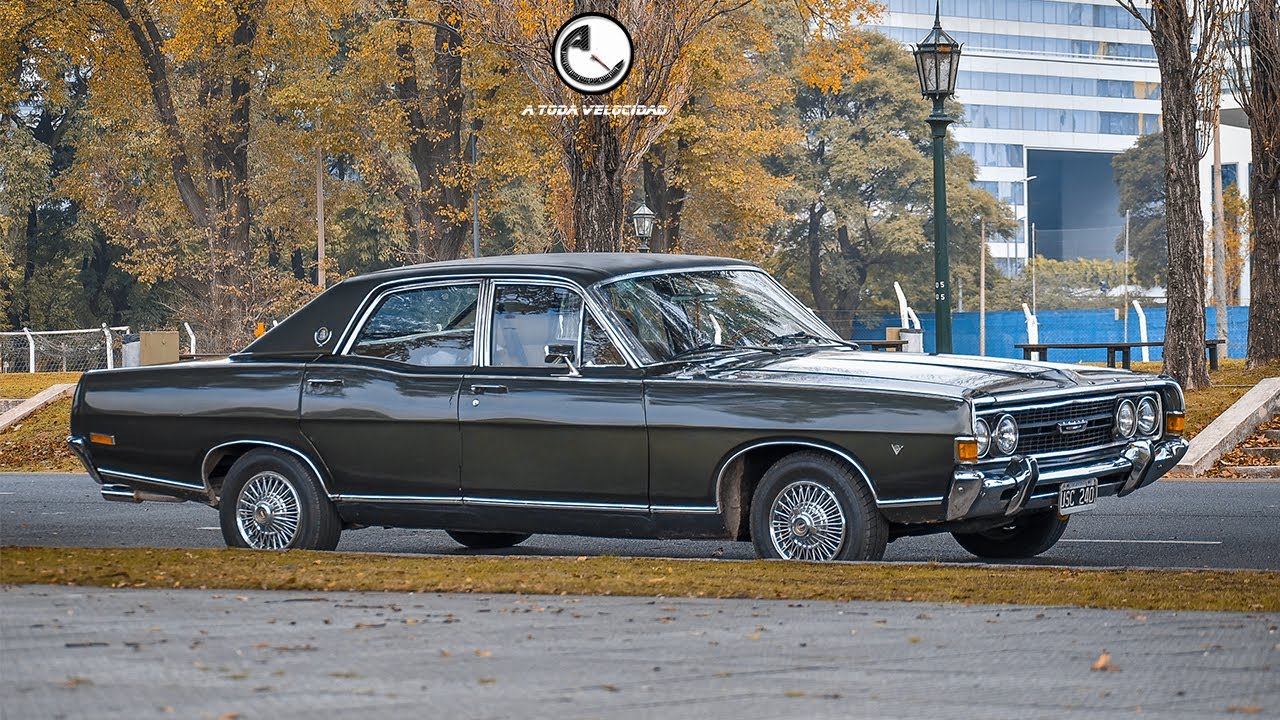 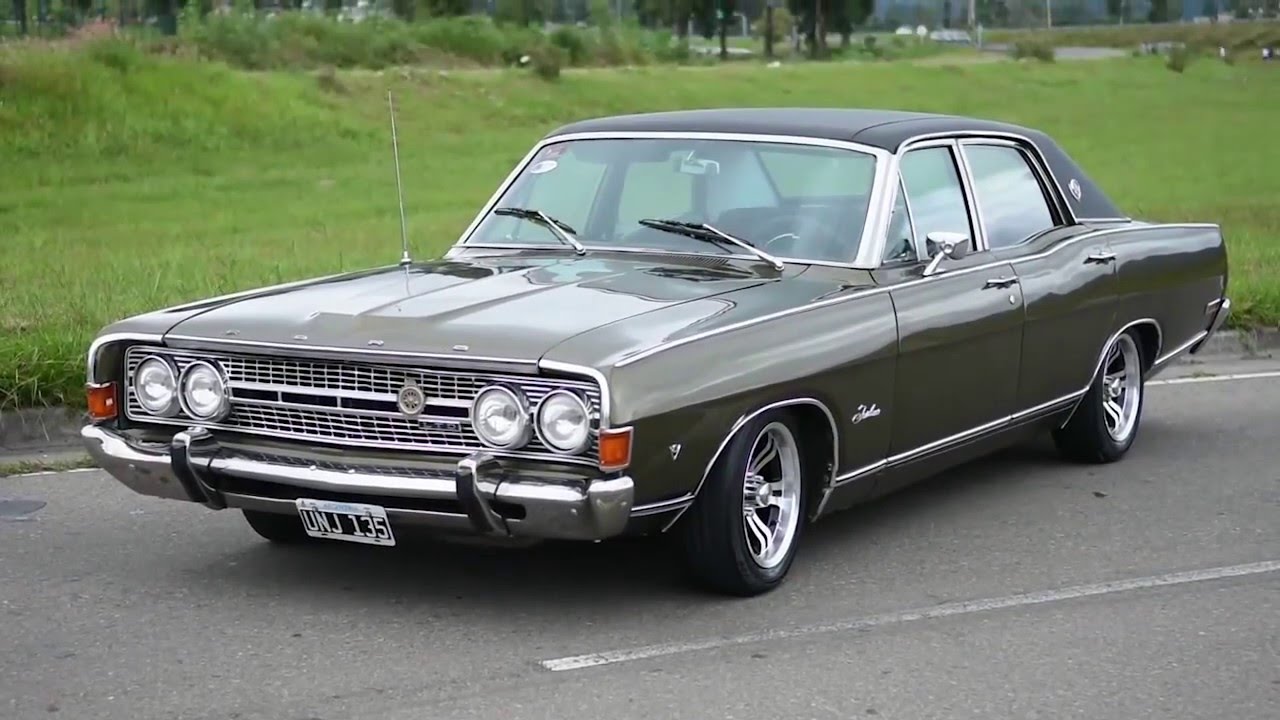 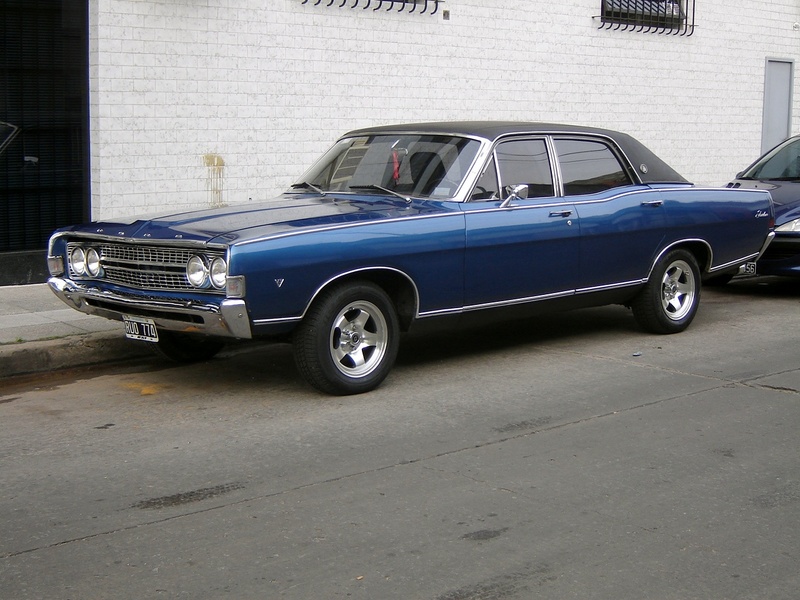 MERCEDES BENZ
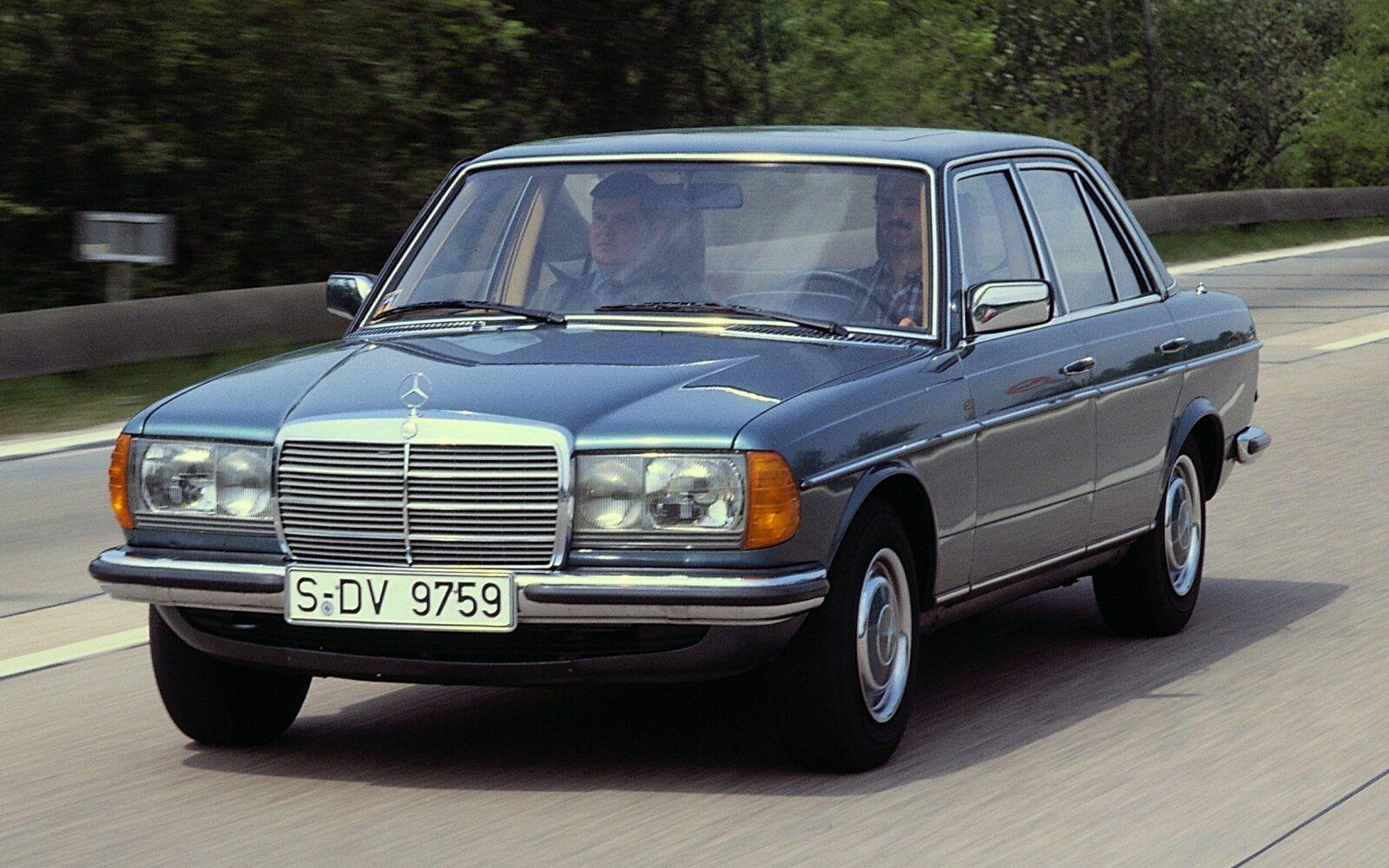 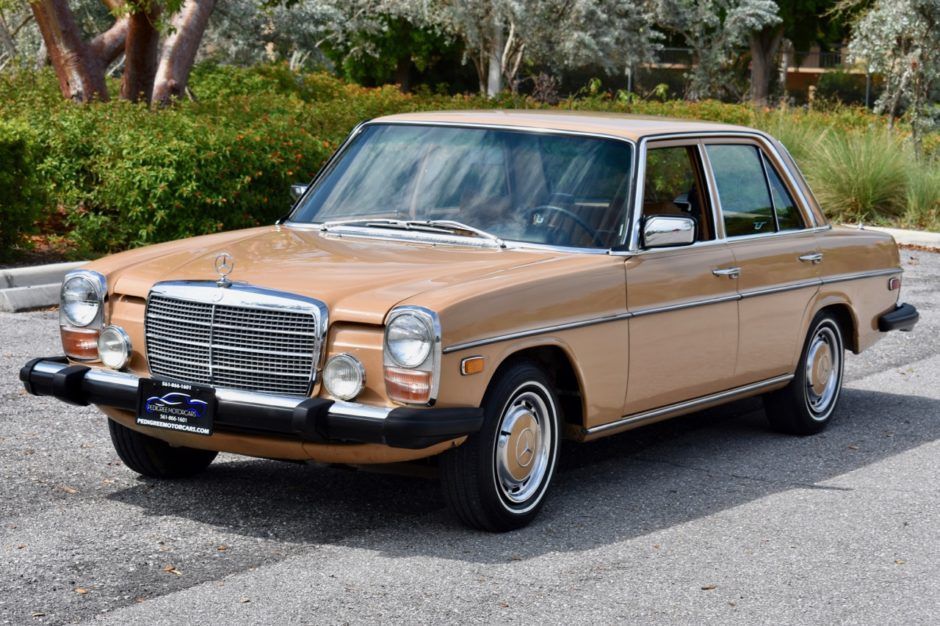 CAMION CISTERNA
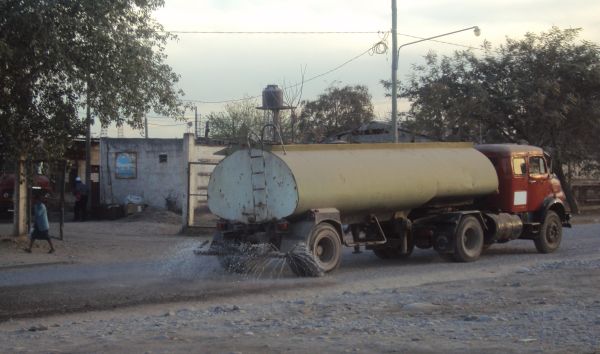 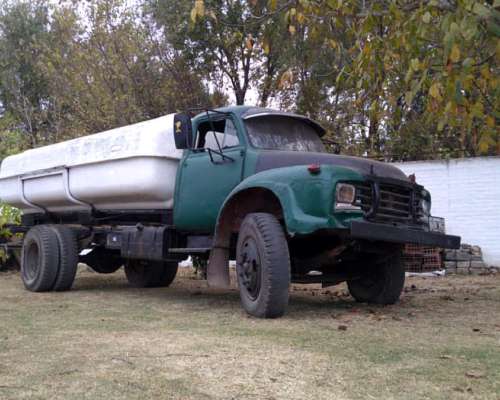 CAMION 1 FELINDOR
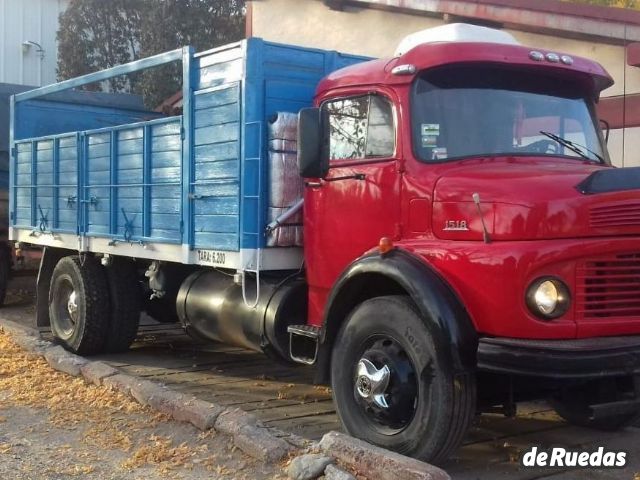 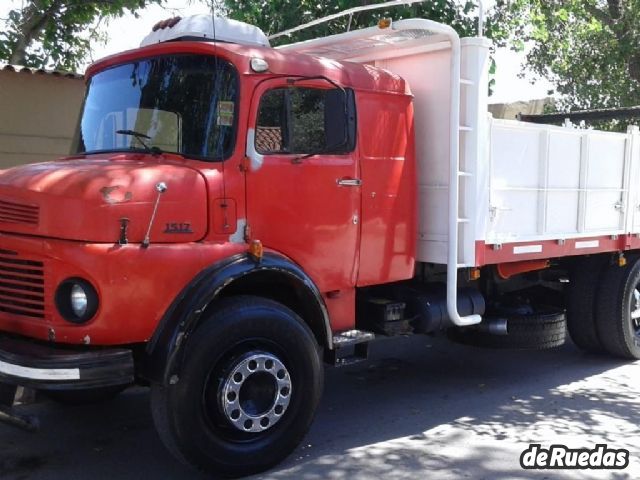 CAMION  2
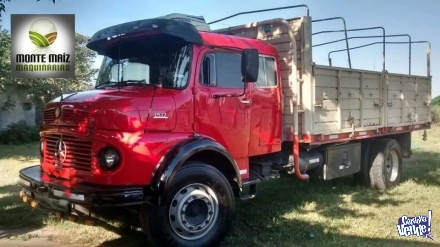 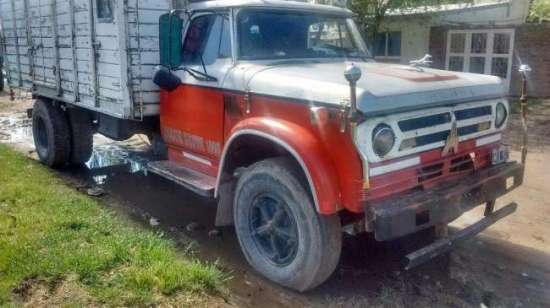 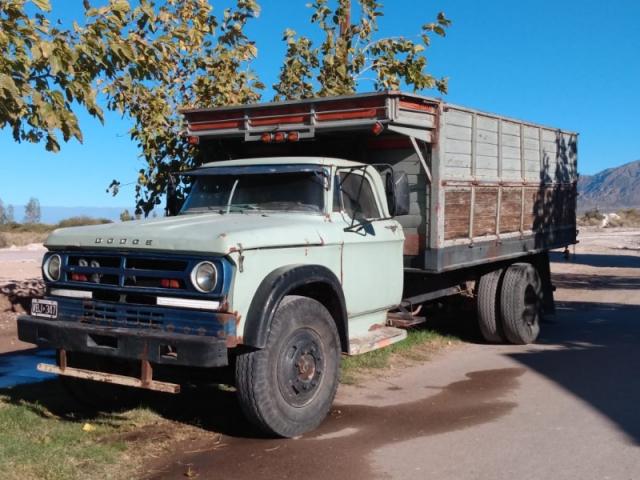 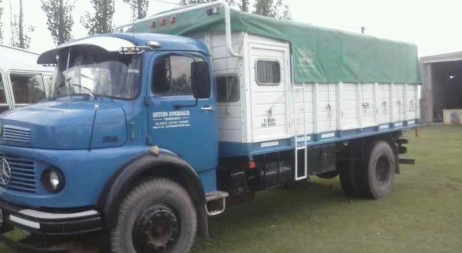 TORINO (PELIRROJO)
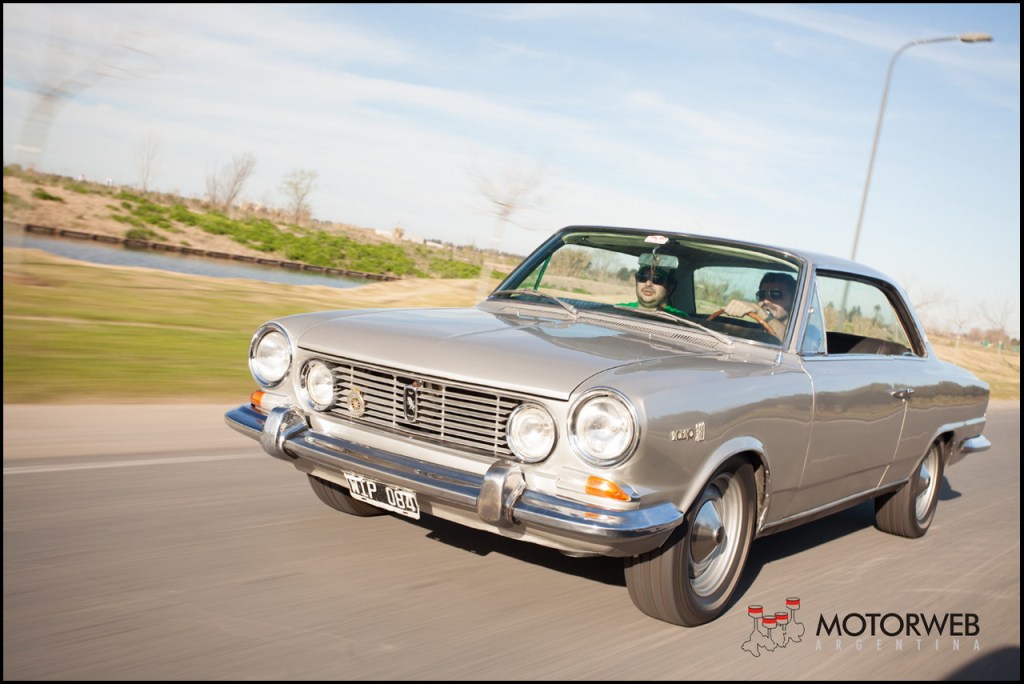 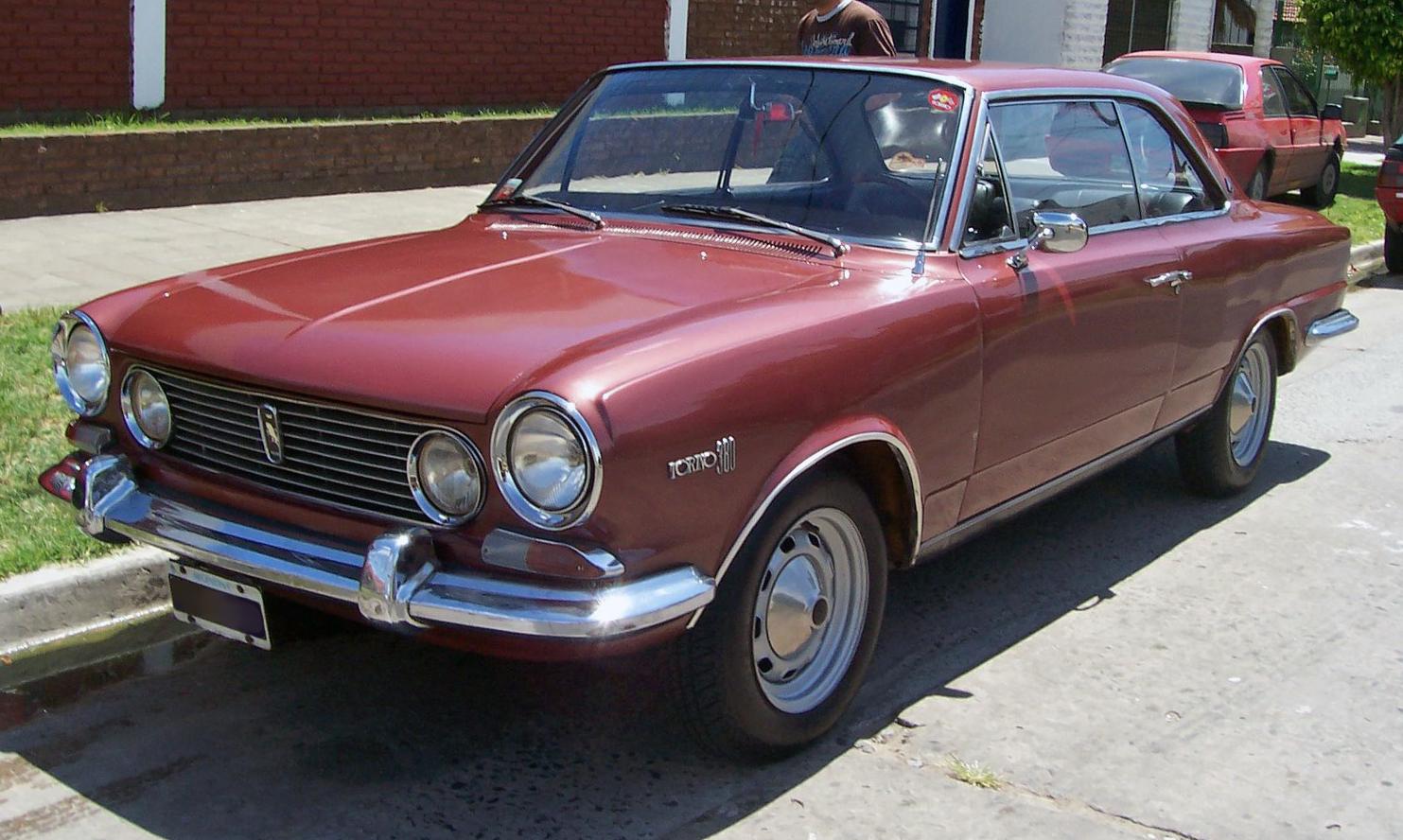 AUTO OSCURO
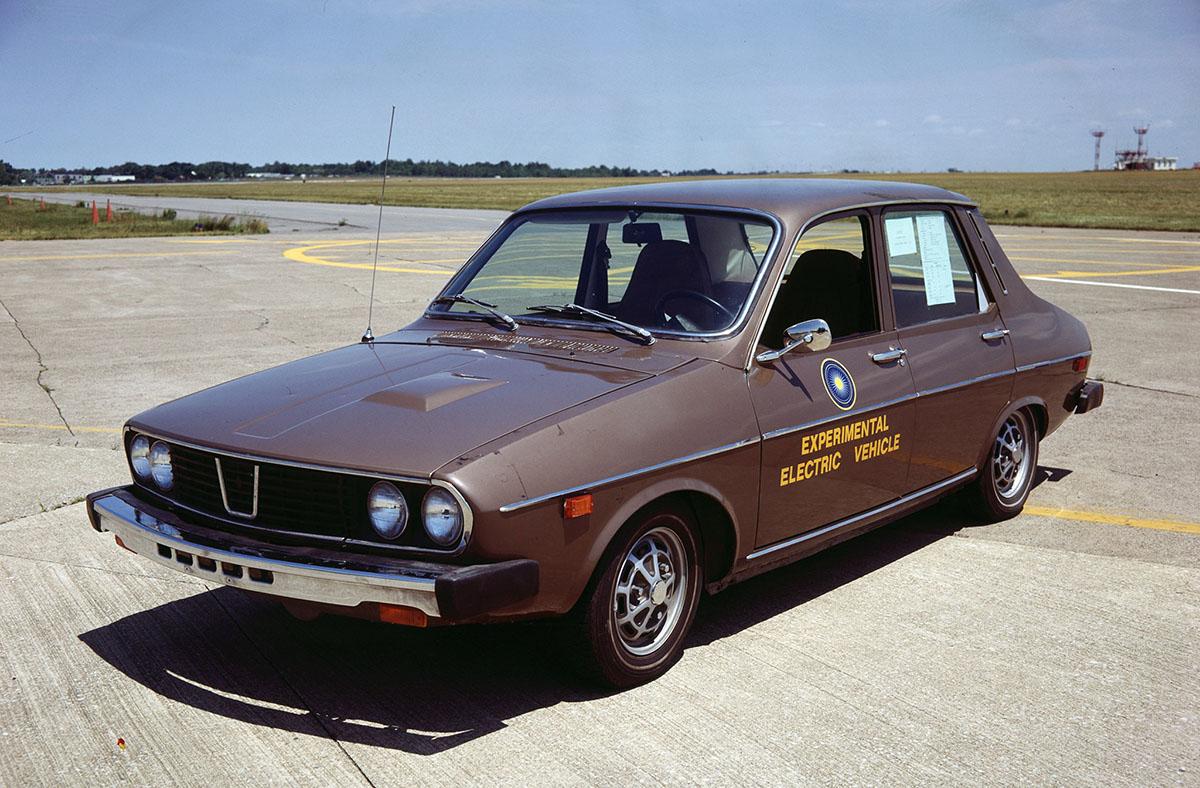 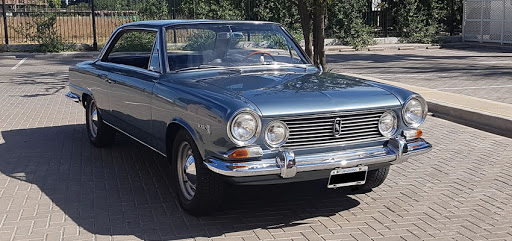 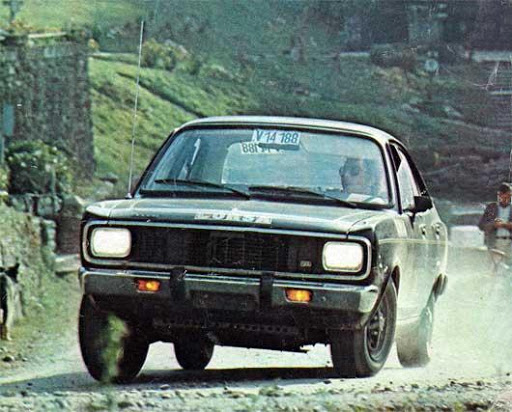 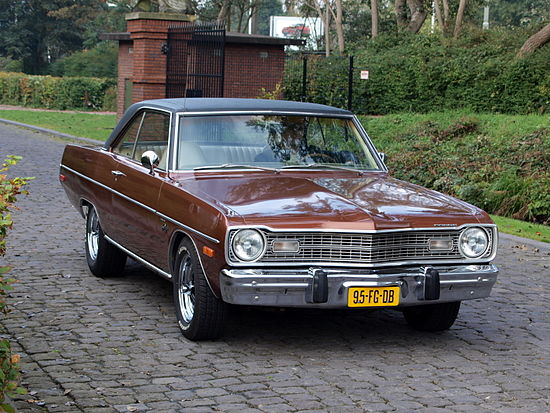 NUEVO CAMION PLATEADO
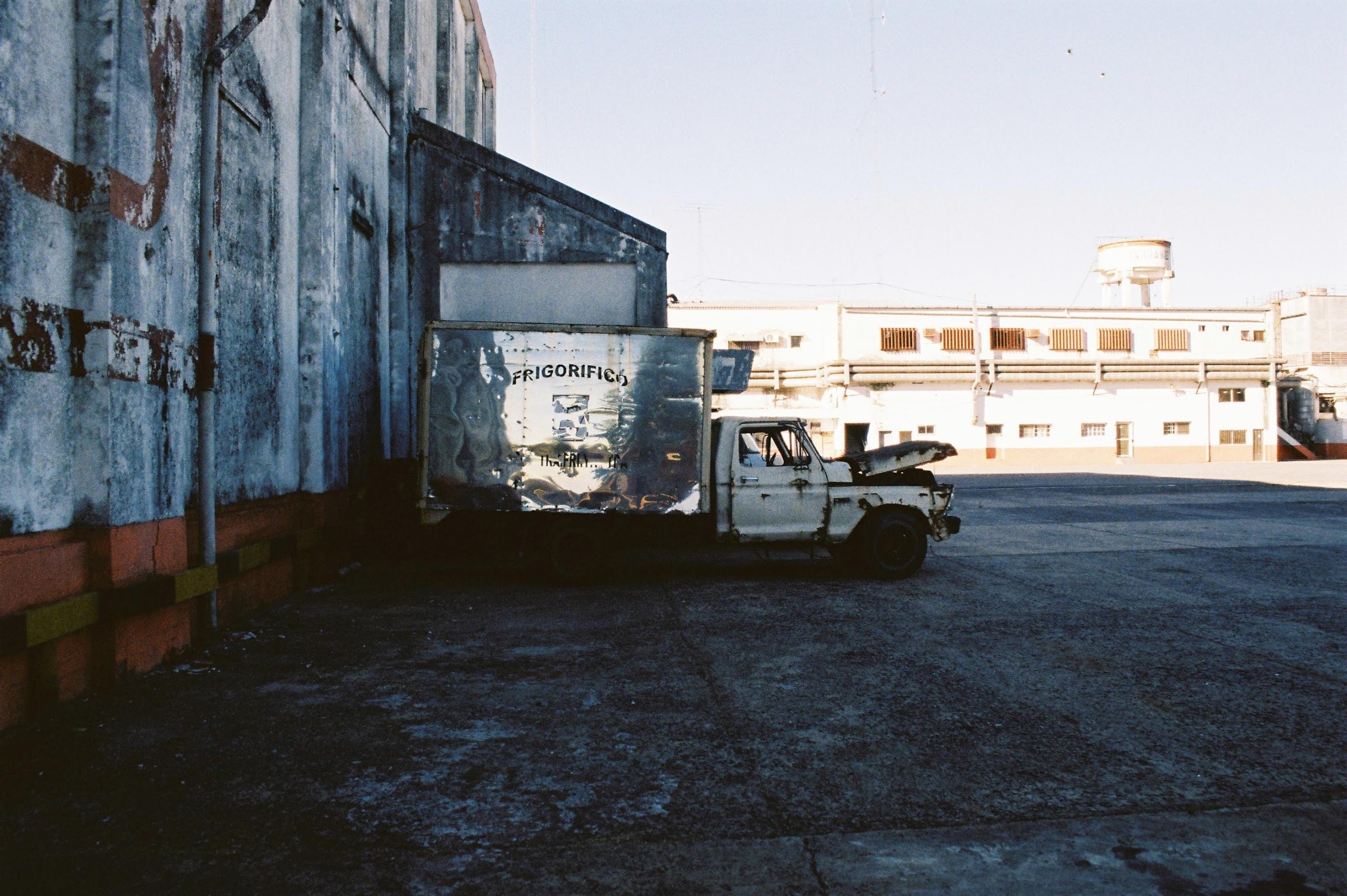 FORD NEGRO
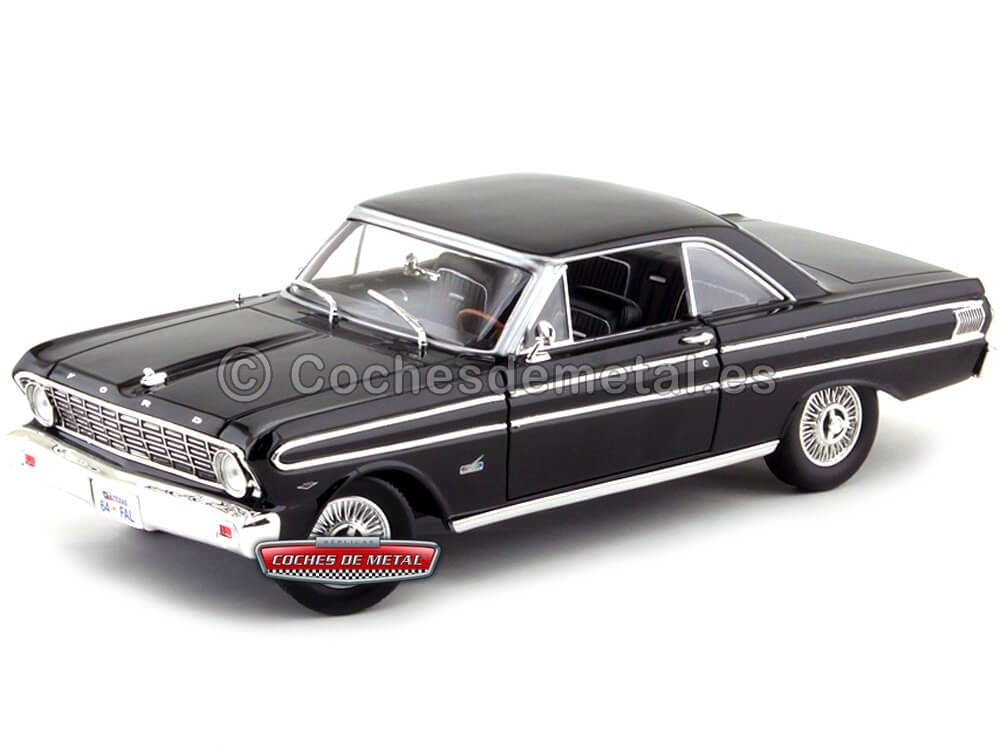 RASTROJERO
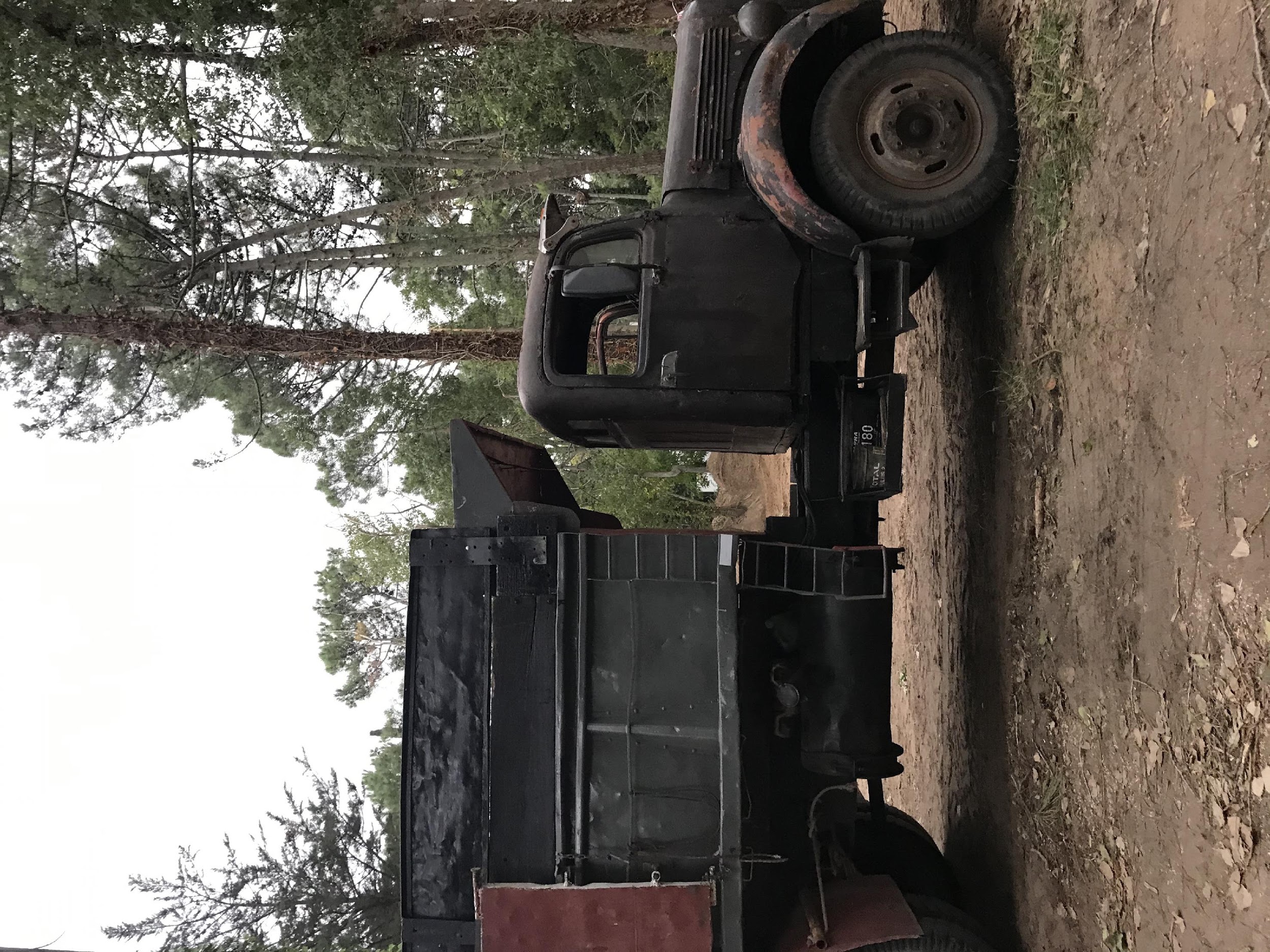 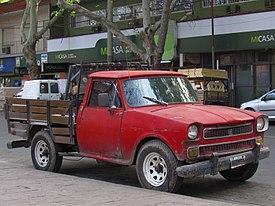 PALETA
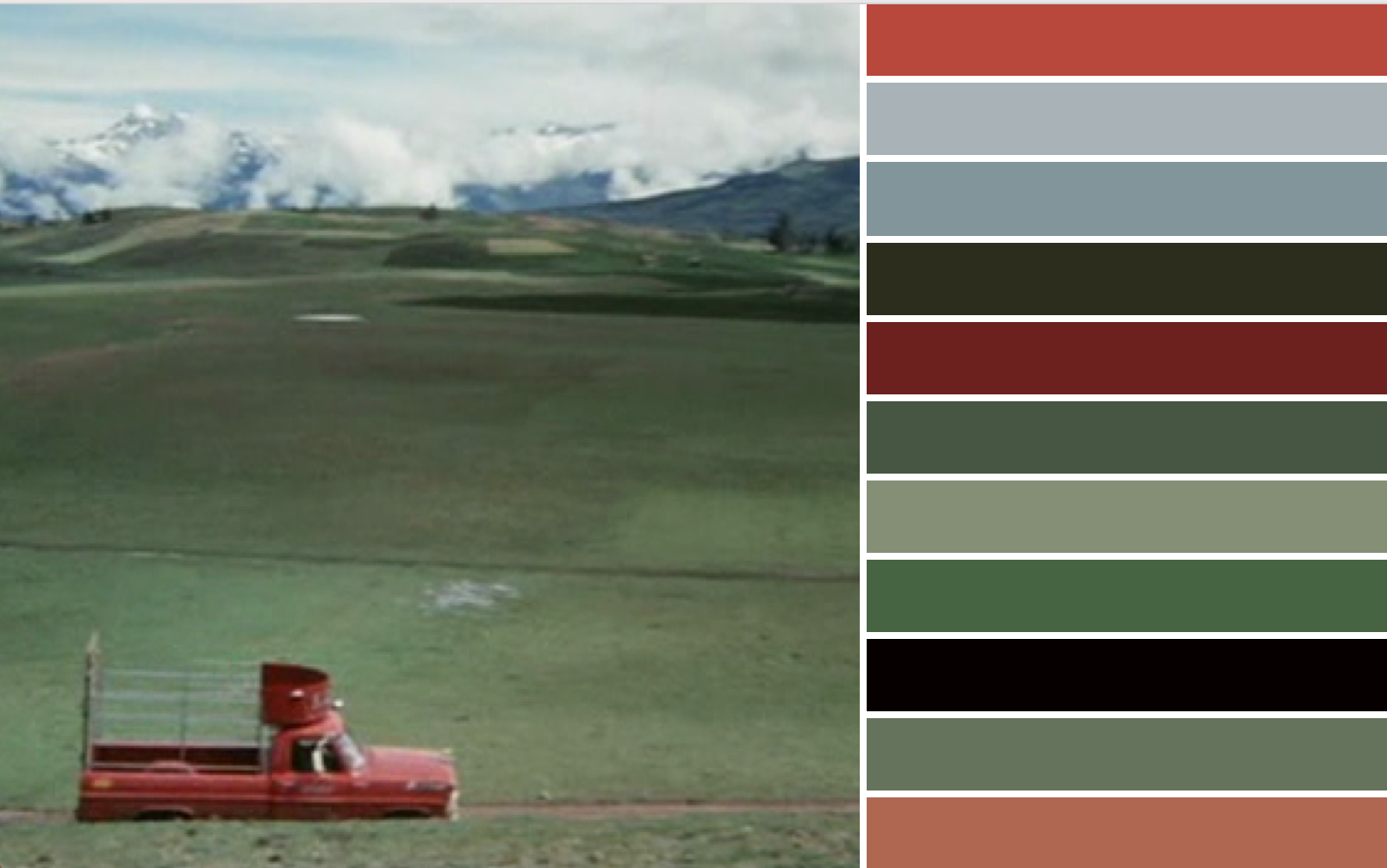